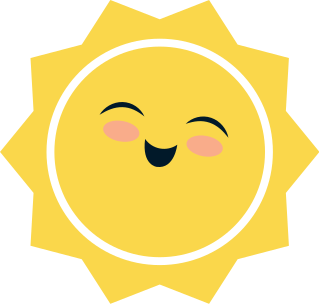 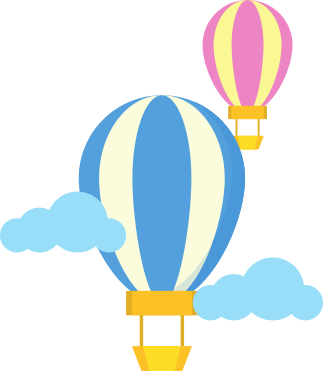 PHÒNG GIÁO DỤC VÀ ĐÀO TẠO QUẬN LONG BIÊN


TRƯỜNG TIỂU HỌC NGÔ GIA TỰ
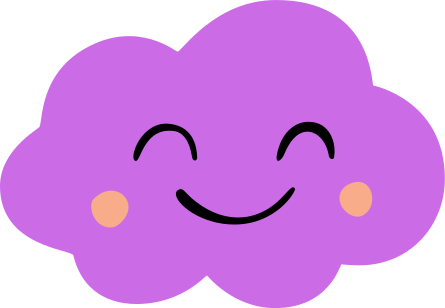 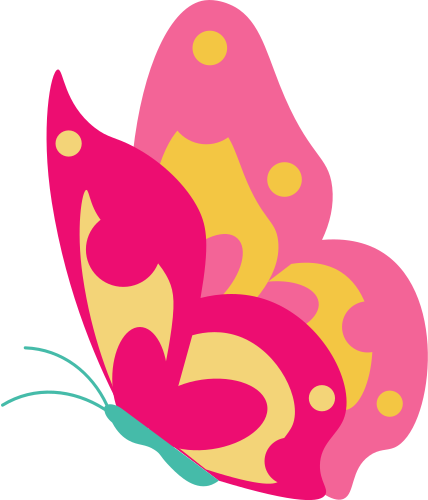 MÔN TOÁN - LỚP 4
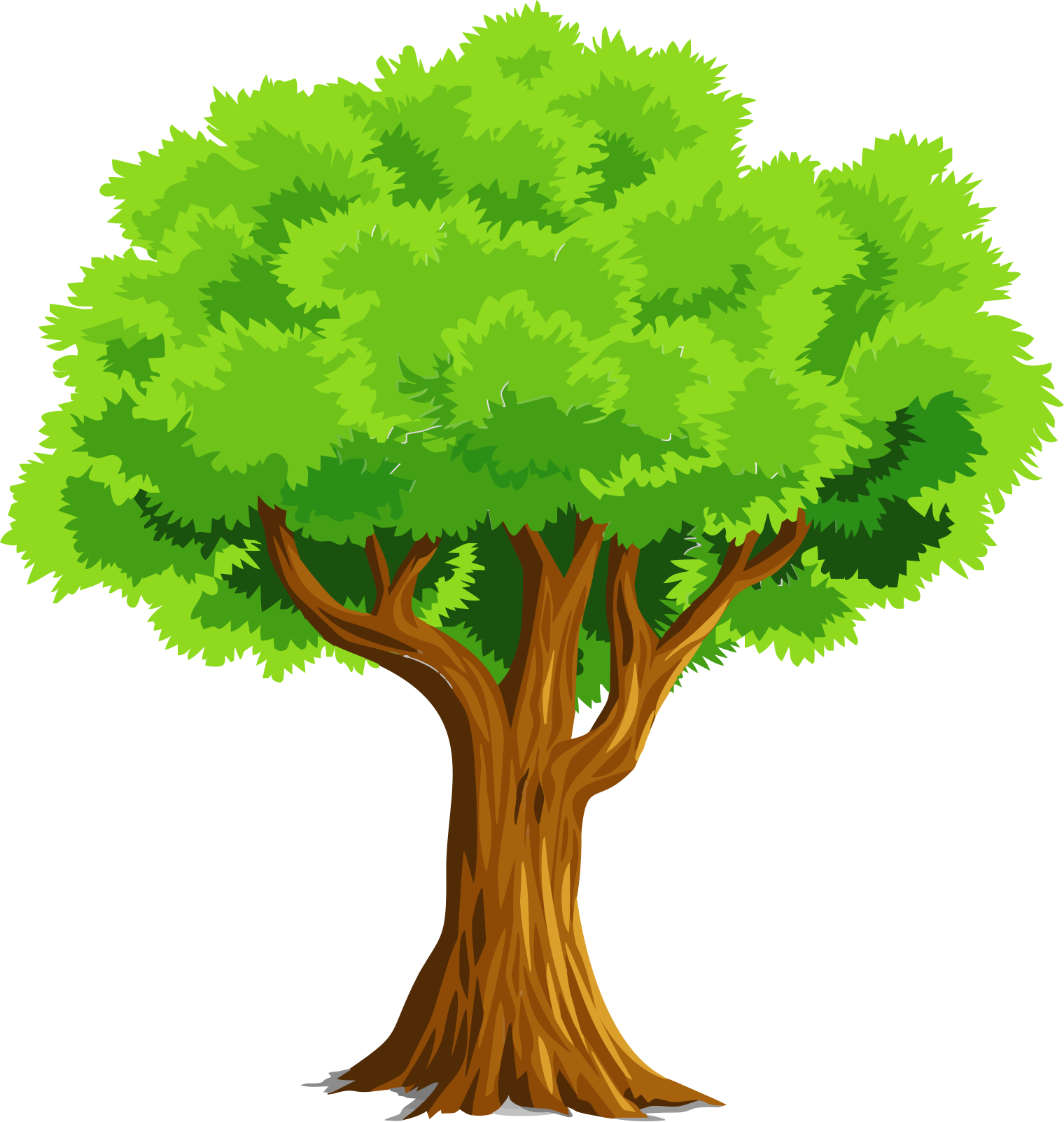 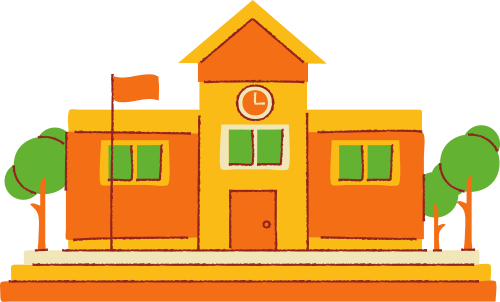 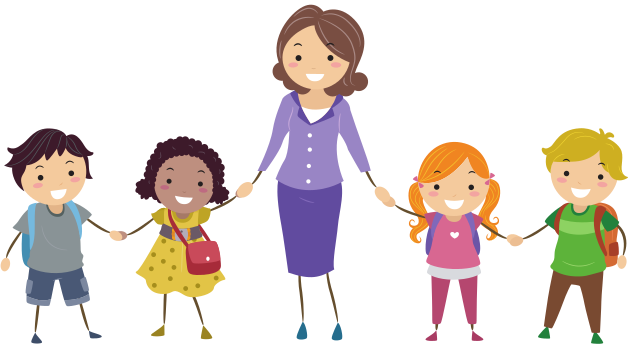 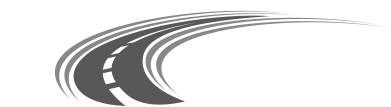 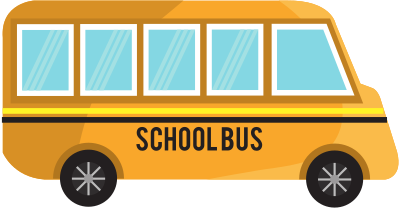 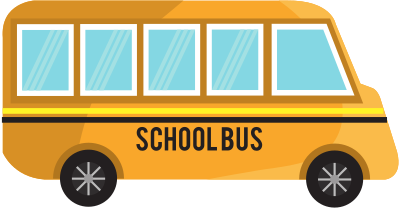 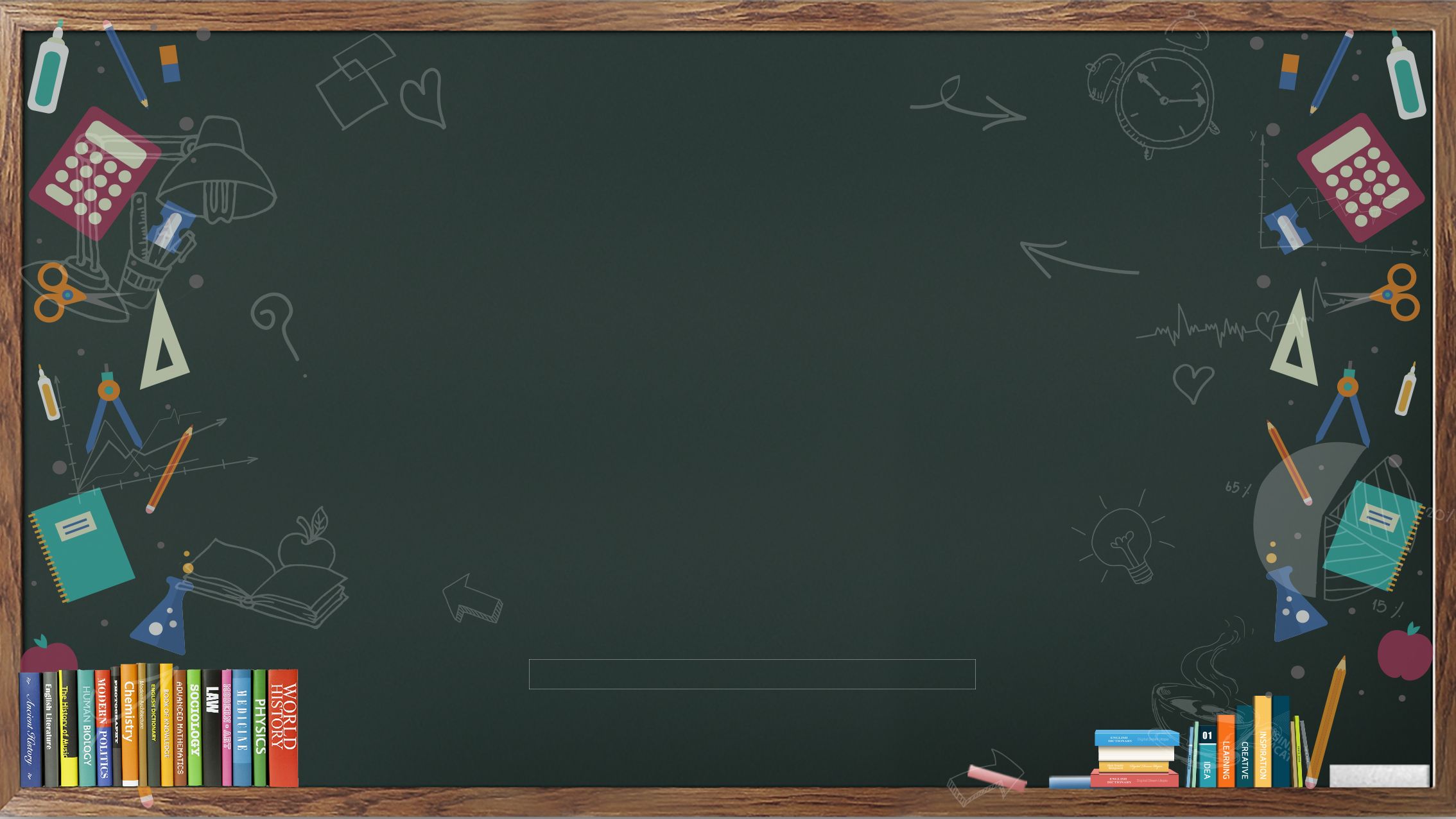 Hoạt động mở đầu
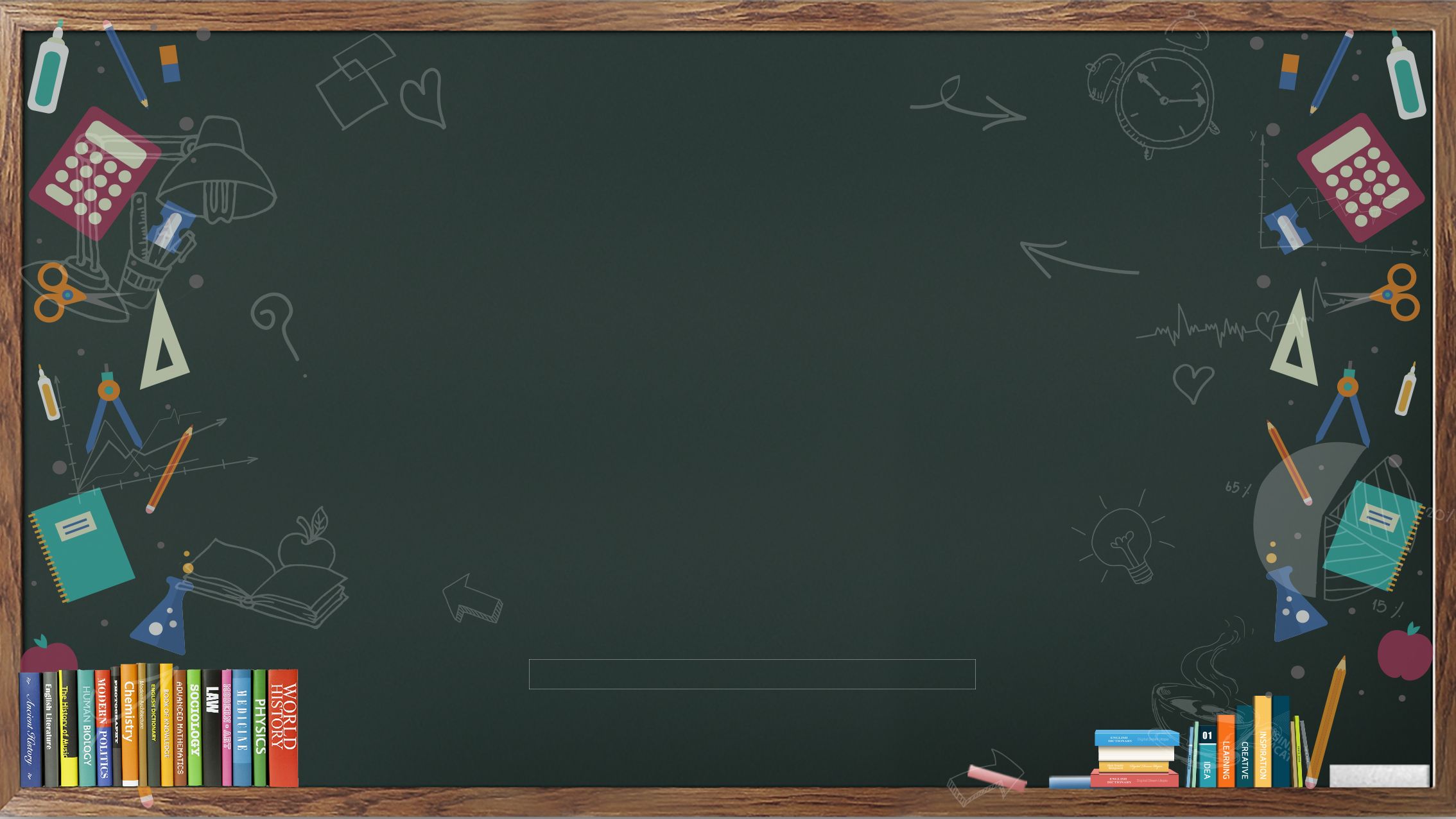 Toán
Hàng và lớp ( trang 11 )
Mục tiêu:
-  Biết được các hàng trong lớp đơn vị, lớp nghìn 
-  Biết giá trị của các chữ số theo vị trí của từng số đó trong mỗi số.
-  Biết viết số thành tổng theo hàng.
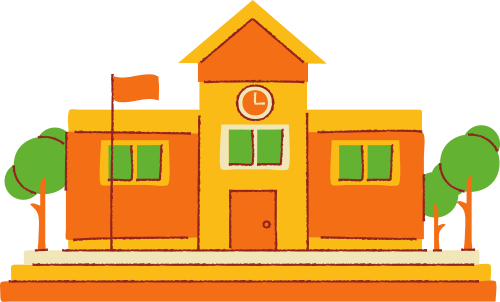 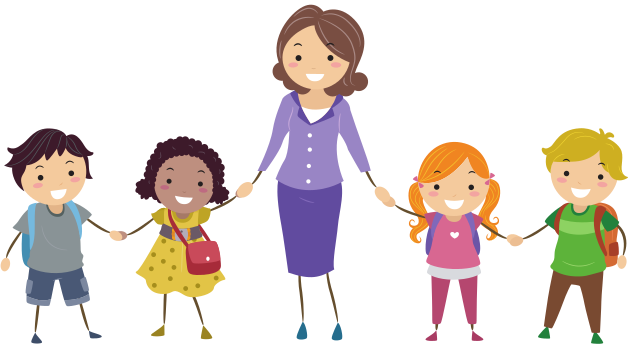 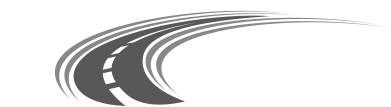 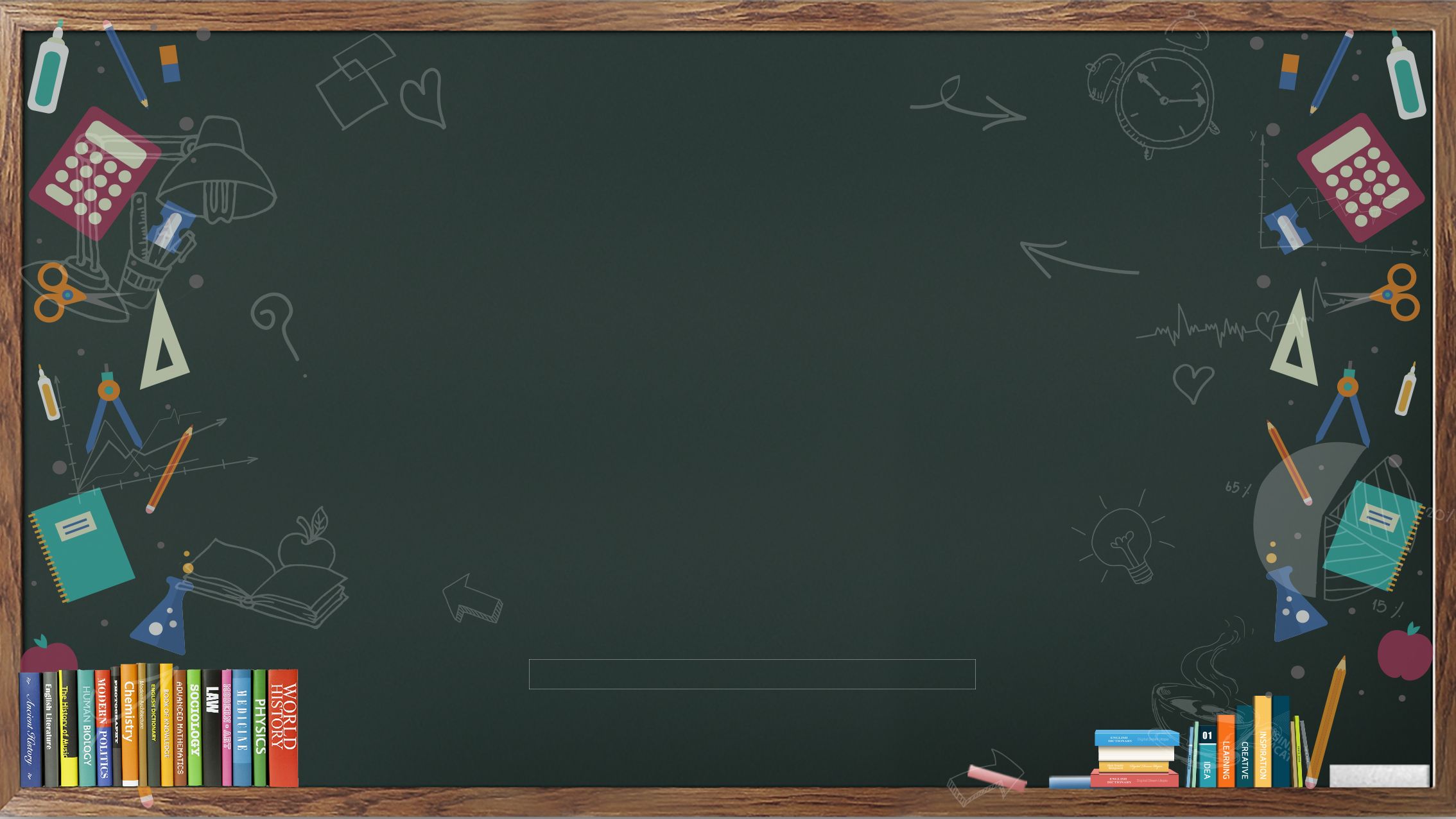 Hình thành kiến thức mới
Hàng đơn vị, hàng chục, hàng trăm hợp thành lớp đơn vị.
lớp đơn vị
* Hãy nêu tên các hàng đã học theo thứ tự từ nhỏ đến lớn?
lớp nghìn
Hàng nghìn, hàng chục nghìn, hàng trăm nghìn hợp thành lớp nghìn.
SỐ
321
Lớp nghìn
Lớp đơn vị
Hàng chục nghìn
Hàng đơn vị
Hàng trăm nghìn
Hàng nghìn
Hàng trăm
Hàng chục
Hãy đọc số ?
2
1
3
Ba trăm hai mươi mốt.
Lớp nghìn
Lớp đơn vị
SỐ
Hàng trăm nghìn
Hàng chục nghìn
Hàng nghìn
Hàng trăm
Hàng chục
Hàng đơn vị
321
3
2
1
6
5
4
0
0
0
654 000
1
6
5
4
3
2
654 321
Sáu trăm năm mươi bốn nghìn ba trăm hai mươi mốt.
Hãy đọc số ?
Hãy đọc số ?
Sáu trăm năm mươi bốn nghìn.
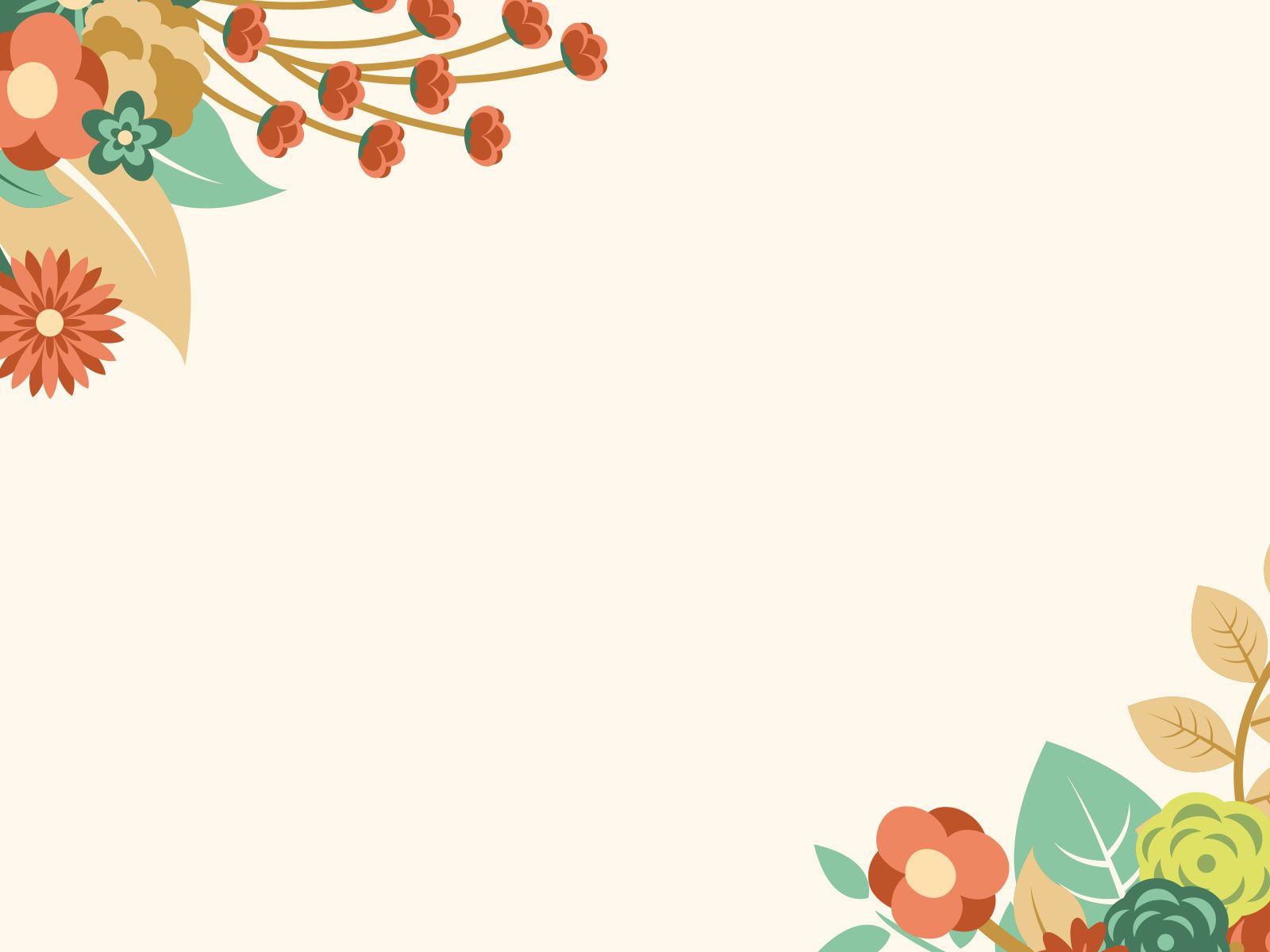 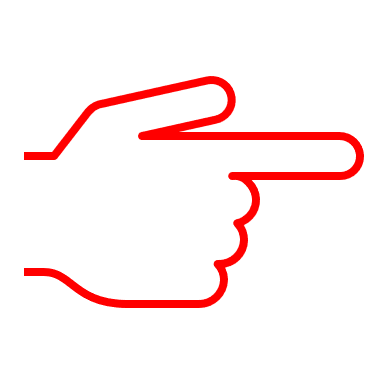 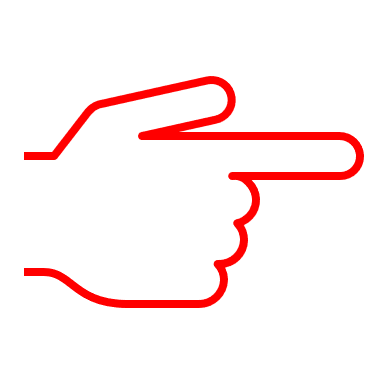 Lớp đơn vị gồm mấy hàng? Đó là những hàng nào?
Lớp nghìn gồm mấy hàng? Đó là những hàng nào?
Lớp đơn vị gồm 3 hàng:
Hàng đơn vị
Hàng chục
Hàng trăm
Lớp nghìn gồm 3 hàng:
Hàng nghìn
Hàng chục nghìn
Hàng trăm nghìn
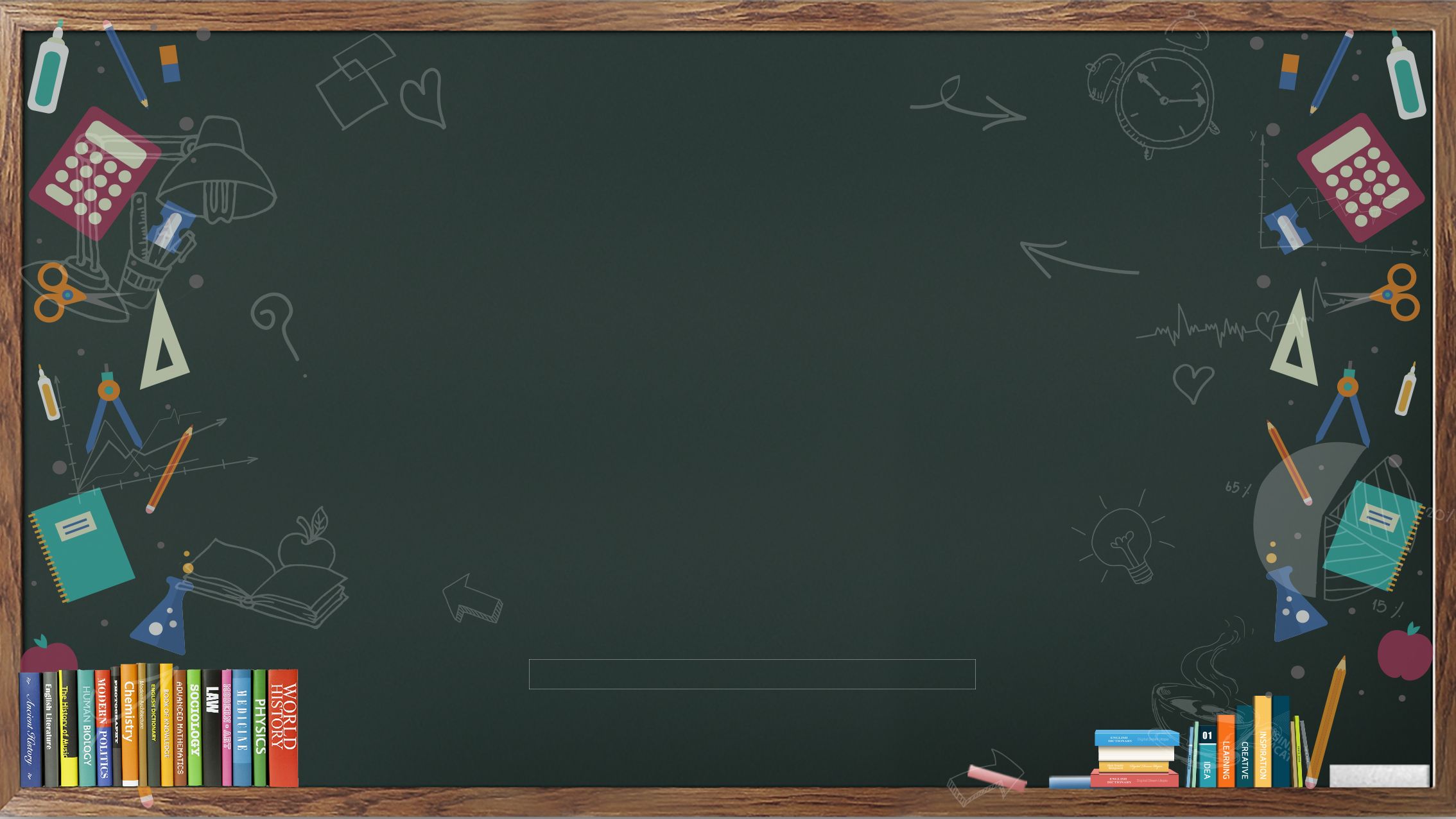 Luyện tập, thực hành
Bài 1. Viết theo mẫu:
5
2
1
45 213
3
4
Năm  mươi tư nghìn ba trăm linh hai
4
3
0
2
5
Sáu trăm năm mươi tư nghìn ba trăm
654 300
9
1
2
8
0
912 800
0
Bài 2. 
a) Đọc các số sau và cho biết chữ số 3 ở mỗi số đó thuộc hàng nào, lớp nào:
46 307    ;
123 517
56 032     ;
123 517: Một trăm hai mươi ba nghìn năm trăm mười bảy.
Chữ số 3 thuộc hàng nghìn, lớp nghìn.
56 032: Năm mươi sáu nghìn không trăm ba mươi hai.
Chữ số 3 thuộc hàng chục, lớp đơn vị.
Mẫu:
46 307: Bốn mươi sáu nghìn ba trăm linh bảy.
Chữ số 3 thuộc hàng trăm, lớp đơn vị.
b) Ghi giá trị của chữ số 7 trong mỗi số ở bảng sau (theo mẫu):
7000
70 000
70
700 000
Giá trị của chữ số phụ thuộc vào vị trí của chữ số đó ở mỗi hàng. Tức là chữ số đứng ở hàng nào sẽ mang giá trị của hàng đó.
Bài 3. Viết mỗi số sau thành tổng (theo mẫu):
52 314  ;  503 060  ;  83 760  ;  176 091.
+
+
+
=
+
4
10
300
Mẫu:
52 314
50 000
2000
+
+
=
3000
503 060
500 000
60
+
+
+
=
83 760
60
3000
700
80 000
+
+
+
+
=
90
70 000
6000
100 000
1
176 091
Giá trị của mỗi số bằng tổng giá trị của các chữ số ở các hàng tạo nên số đó.
Bài 4. Viết số, biết số đó gồm:
5 trăm nghìn, 7 trăm, 3 chục và 5 đơn vị: 
3 trăm nghìn, 4 trăm và 2 đơn vị:
2 trăm nghìn, 4 nghìn và 6 chục:
8 chục nghìn và 2 đơn vị:
500 735
300 402
204 060
80 002
Bài 5. Viết số thích hợp vào chỗ chấm (theo mẫu):
Mẫu:
Lớp nghìn của số 832 573 gồm các chữ số:
8  ;  3  ;  2
Lớp nghìn của số 603 786 gồm các chữ số: ... ; ... ; ... .
Lớp đơn vị của số 603 785 gồm các chữ số: ... ; ... ; ... .
Lớp đơn vị của số 532 004 gồm các chữ số: ... ; ... ; ... .
0
3
6
8
5
7
4
0
0
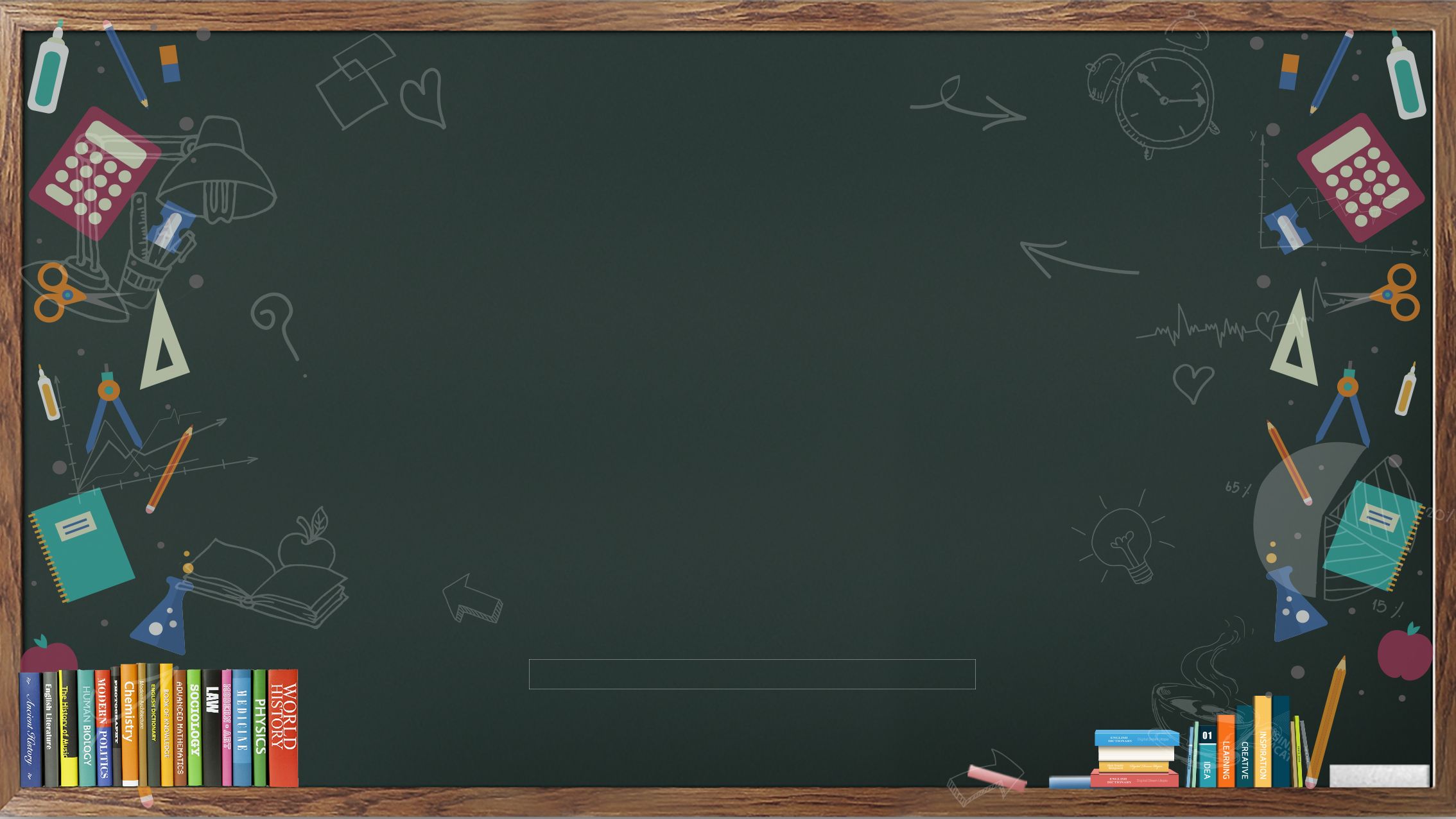 Vận dụng, trải nghiệm
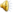 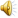 TRò CHƠI
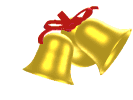 Rung chuông vàng
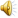 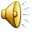 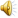 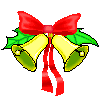 Rung chuông vàng
Hết giờ
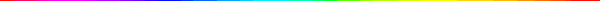 Mỗi lớp gồm có mấy hàng?
Câu 1
1
2
3
5
6
8
9
10
4
Mỗi lớp có hai hàng
7
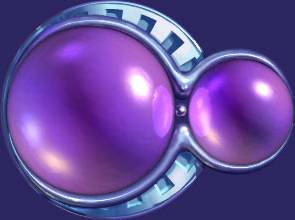 A
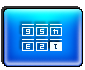 Mỗi lớp có ba hàng
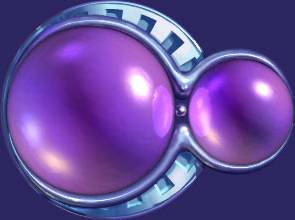 B
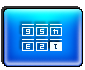 Mỗi lớp có bốn hàng
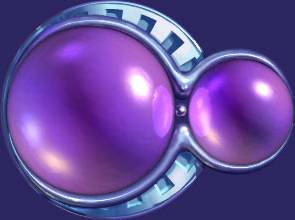 c
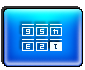 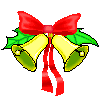 Rung chuông vàng
Hết giờ
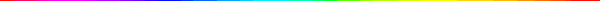 Lớp đơn vị gồm có những hàng nào?
Câu 2
9
10
8
Lớp đơn vị gồm hàng đơn vị.
1
6
3
4
5
7
2
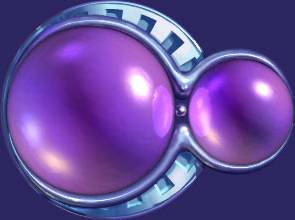 A
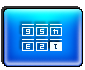 Lớp đơn vị gồm hàng trăm, hàng chục 
và hàng đơn vị.
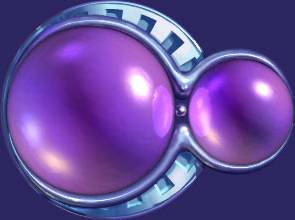 B
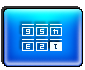 Lớp đơn vị gồm hàng chục 
và hàng đơn vị.
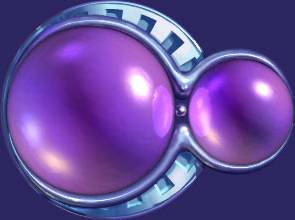 c
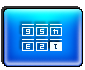 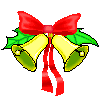 Rung chuông vàng
Hết giờ
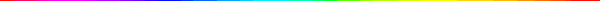 Lớp nghìn gồm có những hàng nào?
Câu 3
9
10
8
Lớp nghìn gồm hàng chục nghìn 
và hàng nghìn.
1
6
3
4
5
7
2
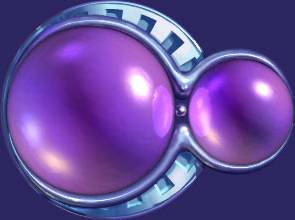 A
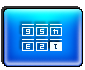 Lớp nghìn gồm hàng trăm nghìn, 
hàng chục nghìn và hàng nghìn.
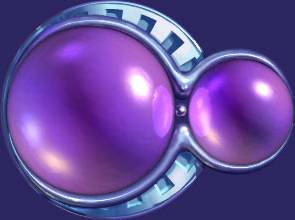 B
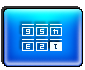 Lớp nghìn gồm hàng nghìn .
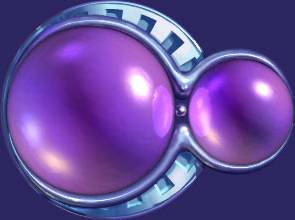 c
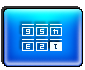 Rung chuông vàng
Hết giờ
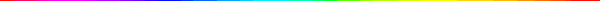 Số gồm 2 trăm nghìn, 8 nghìn và 3 chục,
viết là:
Câu 4
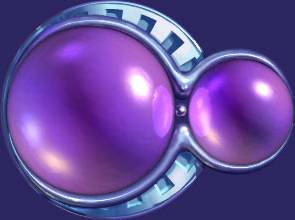 208300
A
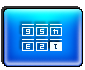 8
3
5
6
7
10
2
9
1
4
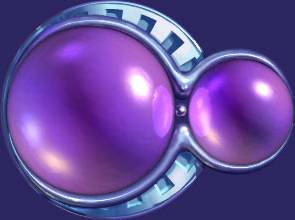 20830
B
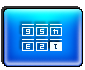 208030
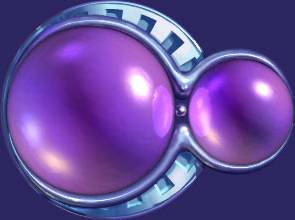 C
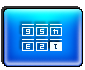 Rung chuông vàng
Hết giờ
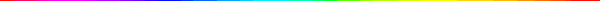 Lớp nghìn của số 241596
gồm các chữ số nào ?
Câu 5
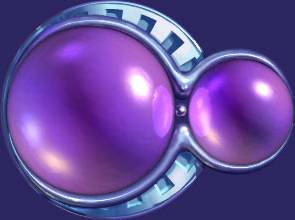 Gồm các chữ số 1, 5 và 9
A
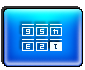 8
3
5
6
7
10
2
9
1
4
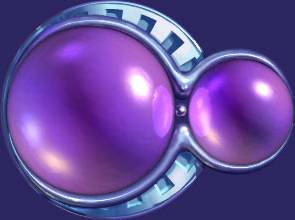 Gồm các chữ số 5, 9 và 6
B
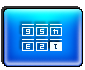 Gồm các chữ số 2, 4 và 1
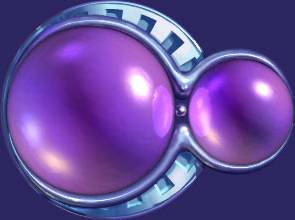 C
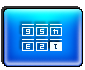 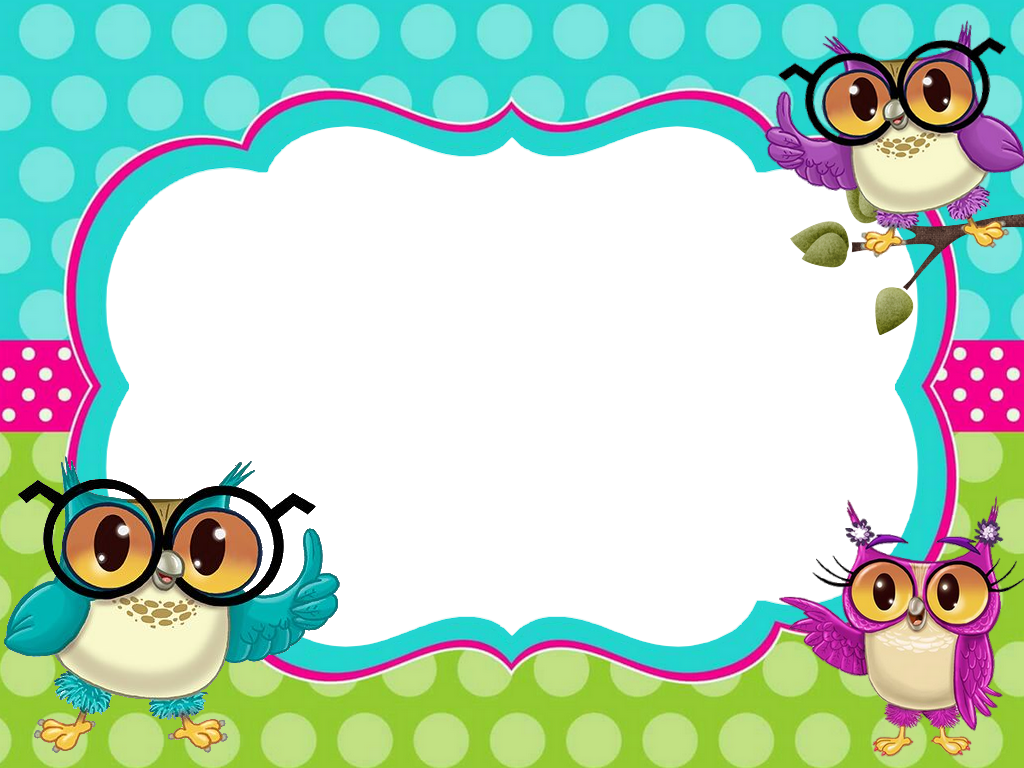 Dặn dò
- Hoàn thành vở bài tập Toán trang 10.
- Chuẩn bị bài “So sánh các số có nhiều chữ số”.
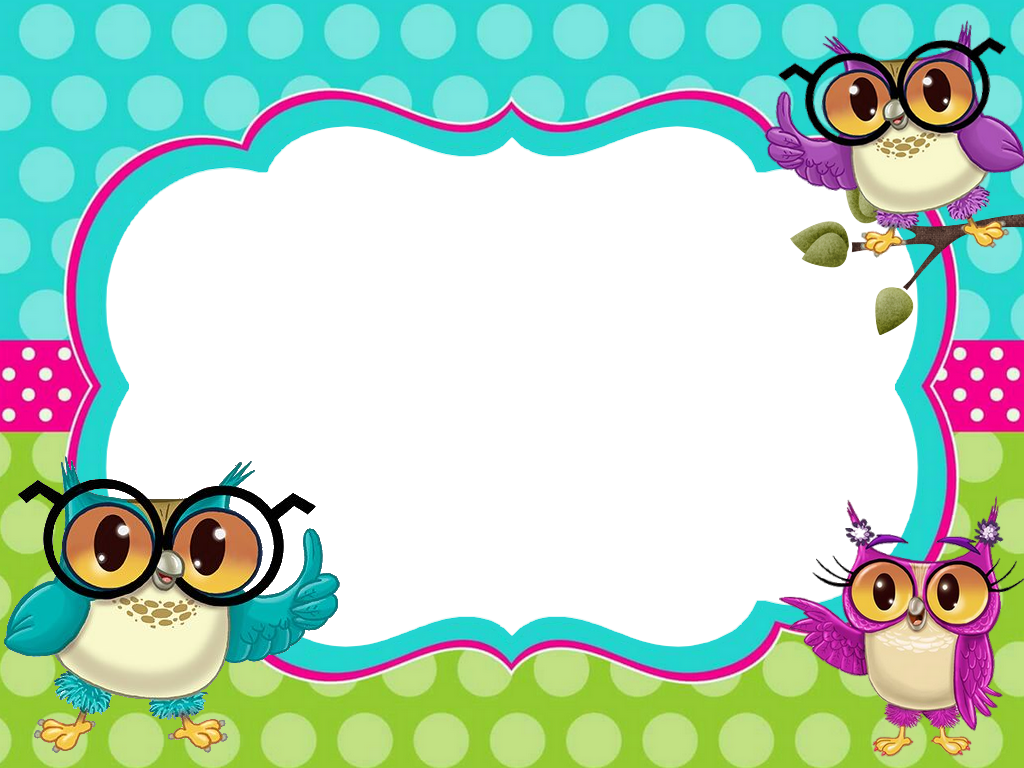 CHÚC CÁC EM HỌC TỐT!